Sähköisen asioinnin visio ja arkkitehtuuri- Tieto
27.5.2015
Sisällys
Käsitemalli 
Käsitteiden määritelmät
näistä:
Keskeiset käsitteet (asiointiin ja asianhallintaan liittyvät)
Asioiden luokittelu
Palveluketju ja -polku
pp.kk.vvvv
Muuta näitä alatunnisteita ja päiväystä kohdasta Lisää Ylä- ja Alatunniste
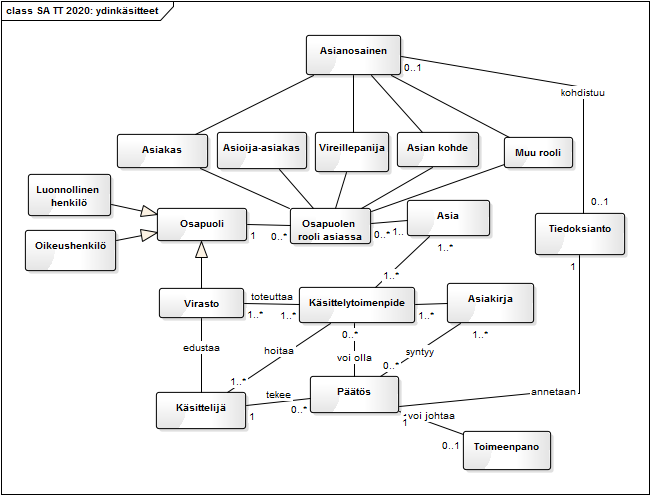 1. Keskeiset käsitteet
pp.kk.vvvv
Muuta näitä alatunnisteita ja päiväystä kohdasta Lisää Ylä- ja Alatunniste
Käsitteet
Asiakas 
Palvelujen tai tuotteiden käyttäjä tai vastaanottaja (SAVi 1.0).
Asiakas voi olla julkisyhteisö tai muu oikeustoimikelpoinen taho esim. yritys, yhdistys tai yksityinen henkilö tai näiden joku yhteenliittymä. Myös virasto (aik. viranomainen) voi olla toisen viraston asiakas. 
Asialla ei välttämättä ole asiakasta, esim. jos asia lähtee viranomaisesta tai esim. ympäristönsuojelussa asiakasta on vaikea löytää = yleinen etu. 
Kuolleen henkilön tilanteessa asiakas ei ole tämä henkilö, vaan hänen kuolinpesänsä. Ja tässä tilanteessa asioija-asiakas on esim. joku pesän osakkaista, joka edustaa koko pesää.
Asioija-asiakas
Asiointipalvelun käyttäjä, joka tekee aloitteen asian käsittelyyn ottamisesta. Voi toimia toisen puolesta.
pp.kk.vvvv
Muuta näitä alatunnisteita ja päiväystä kohdasta Lisää Ylä- ja Alatunniste
Tarkennukset asiakas-käsitteeseen
Asiakas-käsitettä käytetään eri tilanteessa tarkoittamaan eri asiaa:
Sähköisen asioinnin viitearkkitehtuurin mukaan ”asiakas on palvelujen tai tuotteiden käyttäjä tai vastaanottaja”. Viitearkkitehtuurissa ei kuitenkaan ole huomioitu toisen puolesta asiointia.
Asiointinäkökulmasta asiakas käynnistää prosessin eli tekee aloitteen asian käsittelyyn ottamisesta jotakin kanavaa käyttäen.

Tarkennukset asiakas-käsitteeseen liittyen:
Asiointinäkökulmasta asiakas voi toimia toisen henkilön lukuun (hänen edustajanaan), jolloin tämä toinen henkilö on palvelun tai tuotteen vastaanottaja. 
Asiakas voi olla:
 Asioija-asiakas = asiointipalvelun käyttäjä, joka tekee aloitteen asian käsittelyyn ottamisesta. Voi toimia toisen puolesta. 
(Loppu)asiakas = palvelujen tai tuotteiden käyttäjä tai vastaanottaja.
Avoimeksi jäänyt asia: kun asioidaan toisen puolesta, niin onko vireillepanija alkuperäinen asiakas vai asian käsittelyyn tuonut puolesta asioija vai molempia?
 Asialla ei välttämättä ole asiakasta, esim. jos asia lähtee viranomaisesta tai esim. ympäristönsuojelussa asiakasta on vaikea löytää = yleinen etu.
pp.kk.vvvv
Muuta näitä alatunnisteita ja päiväystä kohdasta Lisää Ylä- ja Alatunniste
Asiakirja 
Organisaation tehtävien ja niiden käsittelyprosessien yhteydessä kertyvä tieto, jonka organisaatio on tuottanut tai vastaanottanut osana tehtäviään ja jota se säilyttää tietovarantona sekä todisteena (ISO-SFS 15489-1/Asiakirja). (Sähköisten asiakirjallisten tietojen käsittely, hallinta ja säilyttäminen, 2008)  
Dokumentti, jolla on oikeudellista arvoa tai joka on laadittu tai vastaanotettu jonkin yhteisön tai yksityisen henkilön toiminnan yhteydessä tai toimintaa varten. (JHSmeta.fi, 2012). 
Asiakirja voi olla muodoltaan video, kuva tai muu tallenne. 
Asian kohde 
Asian kohde  on se taho, johon asia kohdistuu. 
Asian kohde voi olla luonnollinen henkilö tai oikeushenkilö, alue (esim. rantakaava-alue, vesialue, tiealue) tai rakenne/rakennus (esim. silta tai talo). 
Valitusasiassa asian kohde on se taho, josta valitetaan.
pp.kk.vvvv
Muuta näitä alatunnisteita ja päiväystä kohdasta Lisää Ylä- ja Alatunniste
Asianosainen 
Hakija, valittaja tai muu, jonka oikeutta, etua tai velvollisuutta asia koskee. (Laki viranomaisen toiminnan julkisuudesta 21.5.1999/621, 1999) 
Asianosaisia ovat esim. lausuntoja antavat asiantuntijat ja viranomaiset sekä yksityiset haitankärsijät. Myös asian vireille saattanut osapuoli on asianosainen.  Asianosainen voi olla julkisyhteisö tai muu oikeustoimikelpoinen taho esim. yritys, yhdistys tai yksityinen henkilö. 
Käsittelijä 
Luonnollinen henkilö, joka käsittelee viranomaisen lukuun asian tai osallistuu sen käsittelyn johonkin vaiheeseen. 
Käsittelytoimenpide 
	Tehtävään/käsittelyvaiheeseen kuuluva yksittäinen automaattinen tai käyttäjän tekemä suorite. 
Luonnollinen henkilö 
	Oikeussubjekti, joka on vain ja ainoastaan ihminen.
pp.kk.vvvv
Muuta näitä alatunnisteita ja päiväystä kohdasta Lisää Ylä- ja Alatunniste
Muu rooli 
Osapuolen muu rooli asiassa kuin asiakas, vireillepanija tai asian kohde. Mahdolliset roolit vaihtelevat sen mukaan, mistä asiasta on kyse. Esim. palkkaturva-asiassa rooleja ovat mm. työnantaja, työntekijä. 
Oikeushenkilö 
	Oikeushenkilö on oikeussubjekti, joka ei ole ihminen (JHSmeta). Oikeushenkilöitä ovat y-tunnukselliset organisaatiot, y-tunnuksettomat organisaatiot, säätiöt, yhdistykset sekä korkeakoulut ja yliopistot (TEM CRM). Myös toiminimet ovat oikeushenkilöitä, jos niillä on Y-tunnus. 
Osapuolen rooli asiassa 
Kuvaa sitä asemaa, jossa tietty osapuoli (luonnollinen tai juridinen henkilö) toimii asiakkaana asiassa (JHSmeta). 
Osapuoli 
Osapuoli on abstrakti käsite, jolla tarkoitetaan oikeushenkilöä, luonnollista henkilöä tai virastoa, joka voi toimia useassa eri roolissa aluehallinnon hoitamiin asioihin nähden.
pp.kk.vvvv
Muuta näitä alatunnisteita ja päiväystä kohdasta Lisää Ylä- ja Alatunniste
Päätös 
Lain nojalla tehty ratkaisu käsiteltyyn asiaan liittyen. Päätös voi olla myönteinen tai kielteinen.  

Päätöksen alakäsitteitä ovat ainakin: 
* Kantelupäätös  
* Lupapäätös  
* Maksatuspäätös  
* Rahoituspäätös 
* Rekisteröintipäätös 

Päätöksen synonyymi on ratkaisu.
pp.kk.vvvv
Muuta näitä alatunnisteita ja päiväystä kohdasta Lisää Ylä- ja Alatunniste
Tiedoksianto 
Viranomaisen päätöksen, ilmoituksen tms. saattaminen jkn tietoon. 
Tiedoksianto voi olla tavallinen tai todisteellinen. (Laki sähköisestä asioinnista viranomaistoiminnassa 24.1.2003/13, 2003) 
Toimeenpano 
Toimeenpano voi synnyttää uuden asian. Esim. kantelu voi johtaa valvonta-asiaan. 
Virasto 
Julkisyhteisön toimielin, jolle on säädöksillä tai normipäätöksillä annettu toimivalta ja velvollisuus tiettyjen tehtävien hoitamiseen. Pohjautuu JHS-metan luonnosvaiheen määritelmään viranomainen (JHSmeta.fi, 2012). 
Vireillepanija
	Vireillepanija on taho joka on tehnyt aloitteen asian ottamiseksi käsittelyyn.  Vireillepanija voi olla myös viranomainen. Joissain tilanteissa vireillepanijaa on vaikea löytää esim. ympäristönsuojelusasiassa kun kyseessä yleinen etu.
pp.kk.vvvv
Muuta näitä alatunnisteita ja päiväystä kohdasta Lisää Ylä- ja Alatunniste
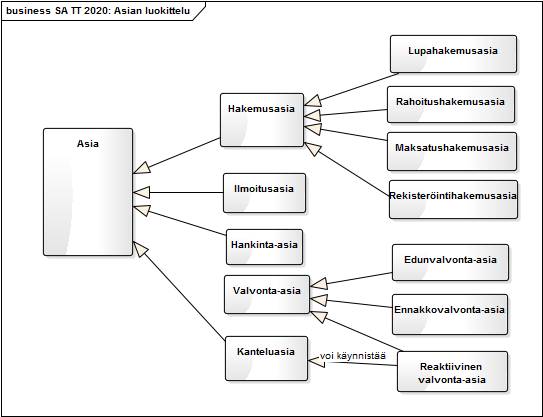 2. Asioiden luokittelu
Asioiden ja prosessin lyhyet kuvaukset 1/3
Asia
Oikeushenkilön käsiteltäväksi annettu tai otettu tehtävä, josta on saatava aikaan ratkaisu (JHSmeta). 
Hakemusasia
Viranomaiselle esitetty menettely- tai ratkaisupyyntö. 

Hakemusasia voi olla: 
Lupahakemus
Rahoitushakemus
Maksatushakemus 
Rekisteröintihakemus
Asioiden ja prosessin lyhyet kuvaukset 2/3
Ilmoitusasia
Kansalaisen viranomaiselle toimittama tiedonanto.

Hankinta-asia
Virasto hankkii jotakin palvelua/asiaa/tavaraa joko itselleen (esim. moottoritie, tienpitopalvelu) tai jollekin kolmannelle osapuolelle (esim. TE-toimisto hankkii koulutusta työttömälle).
Asioiden ja prosessin lyhyet kuvaukset 3/3
Valvonta-asia
Toiminta, jolla selvitetään ja todetaan, täyttääkö valvontakohde tai tuote sille asetetut vaatimukset (JHS-meta).

Valvonta-asia voi olla: 
Edunvalvonta-asia: Viranomainen (maistraatti) valvoo edunvalvonnan valvontaa. Oikealta nimeltään holhoustoimen edunvalvonta.
Ennakkovalvonta-asia: Valvontaohjelmiin, strategiseen tulossopimukseen tai lainsäädäntöön perustuva valvonta-asia (esim. luvan edellytykset).
Reaktiivinen valvonta-asia : Oma-aloitteisesti käsittelyyn otettu tai ulkoapäin tiedoksi saatu valvonta-asia 

Kanteluasia
Kantelu on asiakkaan aloite jonkun osapuolen mistä? 
Jos kantelu johtaa vakavampaan toimenpiteeseen kun huomautukseen, niin käynnistetään reaktiivinen valvonta.
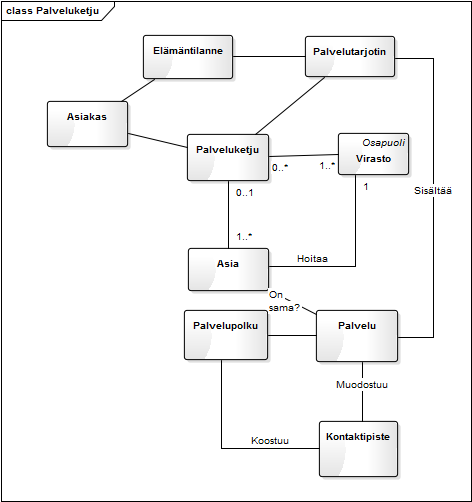 3. Palveluketju ja  -polku
pp.kk.vvvv
Muuta näitä alatunnisteita ja päiväystä kohdasta Lisää Ylä- ja Alatunniste
Palveluketju (yksi tai useampia palveluja)
Yhden tai useamman viraston tuottama palvelujen tai käsittelyprosessien sarja tai rinnakkainen suoritus, joka tähtää yhden asiakastarpeen täyttämiseen, ja joka näkyy asiakkaalle yhtenä prosessina.

Palvelupolku (vain yksi palvelu)
Palvelu muodostuu yksittäisistä kontaktipisteistä, joiden kautta asiakkaat kokevat palvelun. Kontaktipisteet voivat olla fyysisiä asioita, tiloja tai vuorovaikutusta ihmisen ja laitteen tai ihmisten välillä. Palvelu koetaan ajassa usean kontaktipisteen kautta palvelupolkuna.  (Lähde: Koivisto Mikko, Mitä on palvelujen muotoilu, 2007)

Palvelutarjotin
Asiakkaan tietyssä elämäntilanteessa tarvitsemien palvelujen kokonaisuus (SAVi 1.0).